Как HR продать свою компанию участникам конференции
Олег Бунин
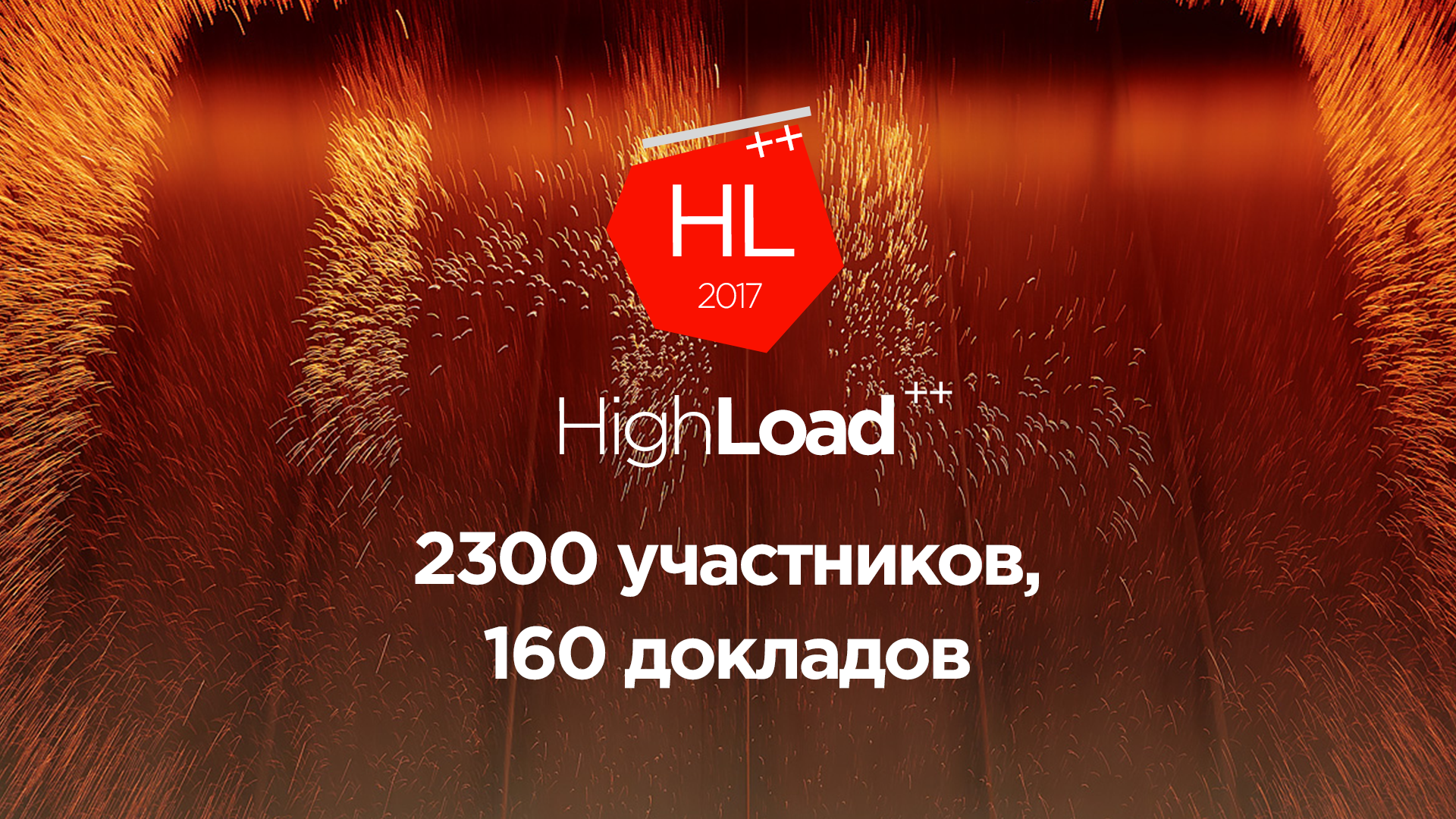 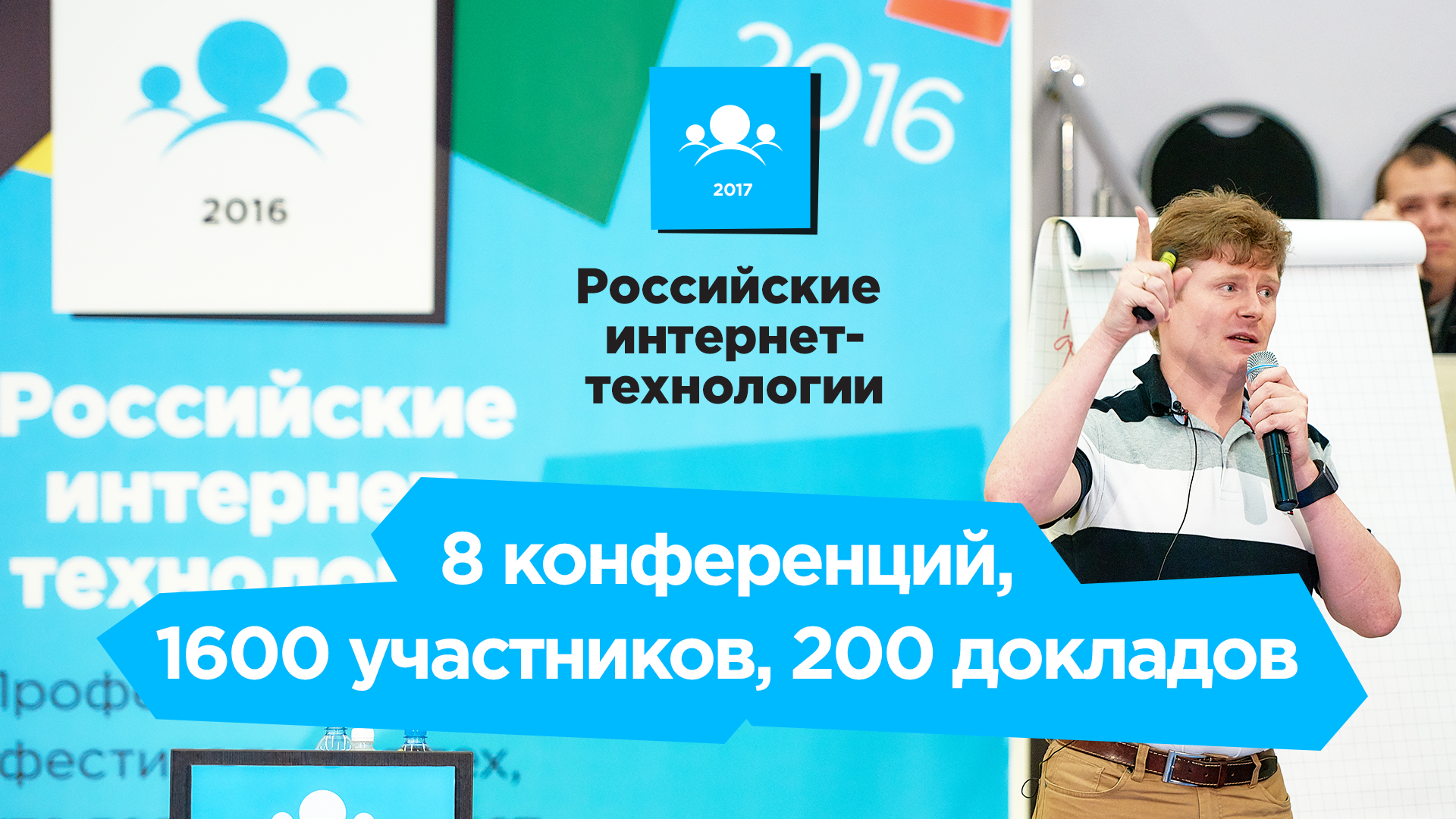 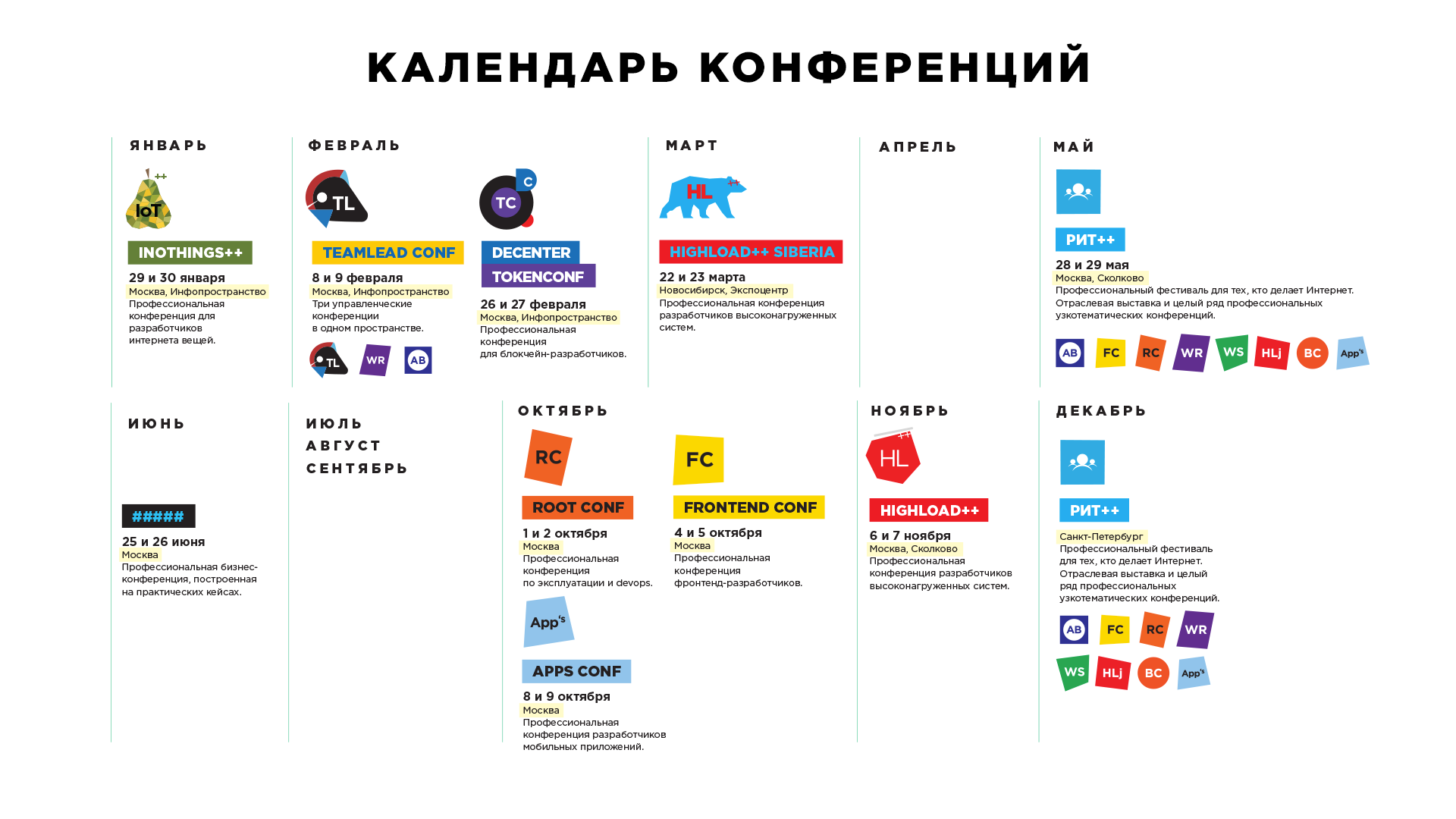 Процесс найма
Процесс найма
Мы видим, что наши спонсоры работают здесь
Процесс найма
А работать надо здесь!
Мы видим, что наши спонсоры работают здесь
Процесс найма
А работать надо здесь!
Мы видим, что наши спонсоры работают здесь
Привлечение внимания
Рекомендация: Выясните на берегу, какие возможности для привлечения внимания к докладу и стенду предоставляет организатор?
Привлечение внимания
Из 30 спонсоров HighLoad++:
2 организовали предварительную регистрацию;
13 оставило предложения в личном кабинете участника;
10 заполнило расписание выставки;
Привлечение внимания
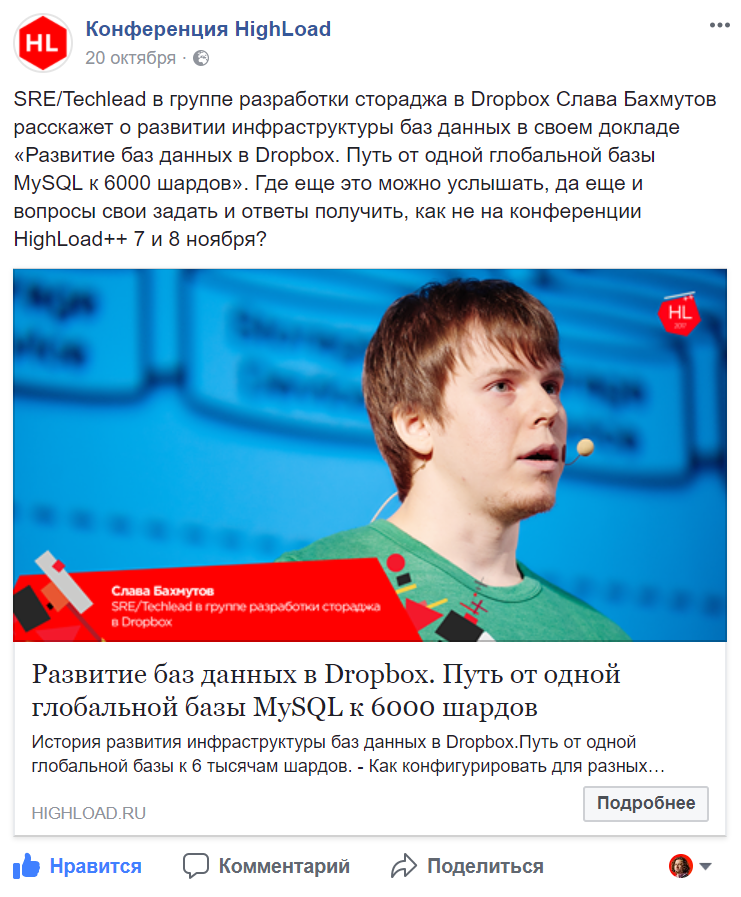 Рекомендация: Подавайте доклады заранее!
Привлечение внимания
Рекомендация: Рассказывайте о своих активностях следящей за вами аудитории!
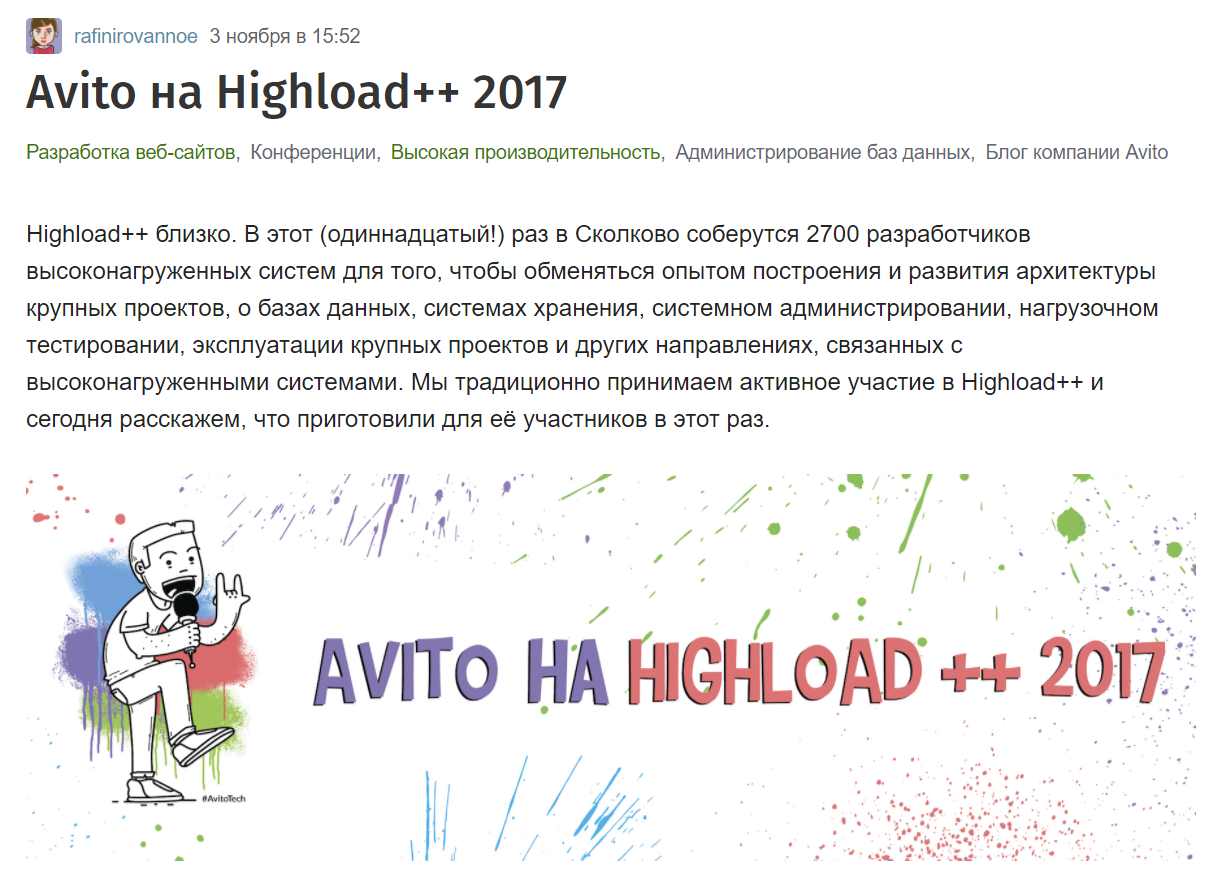 Привлечение внимания
Рекомендация: Готовьте качественные описания своих докладов
Рекомендация: Используйте все возможности для описания докладов
Привлечение внимания
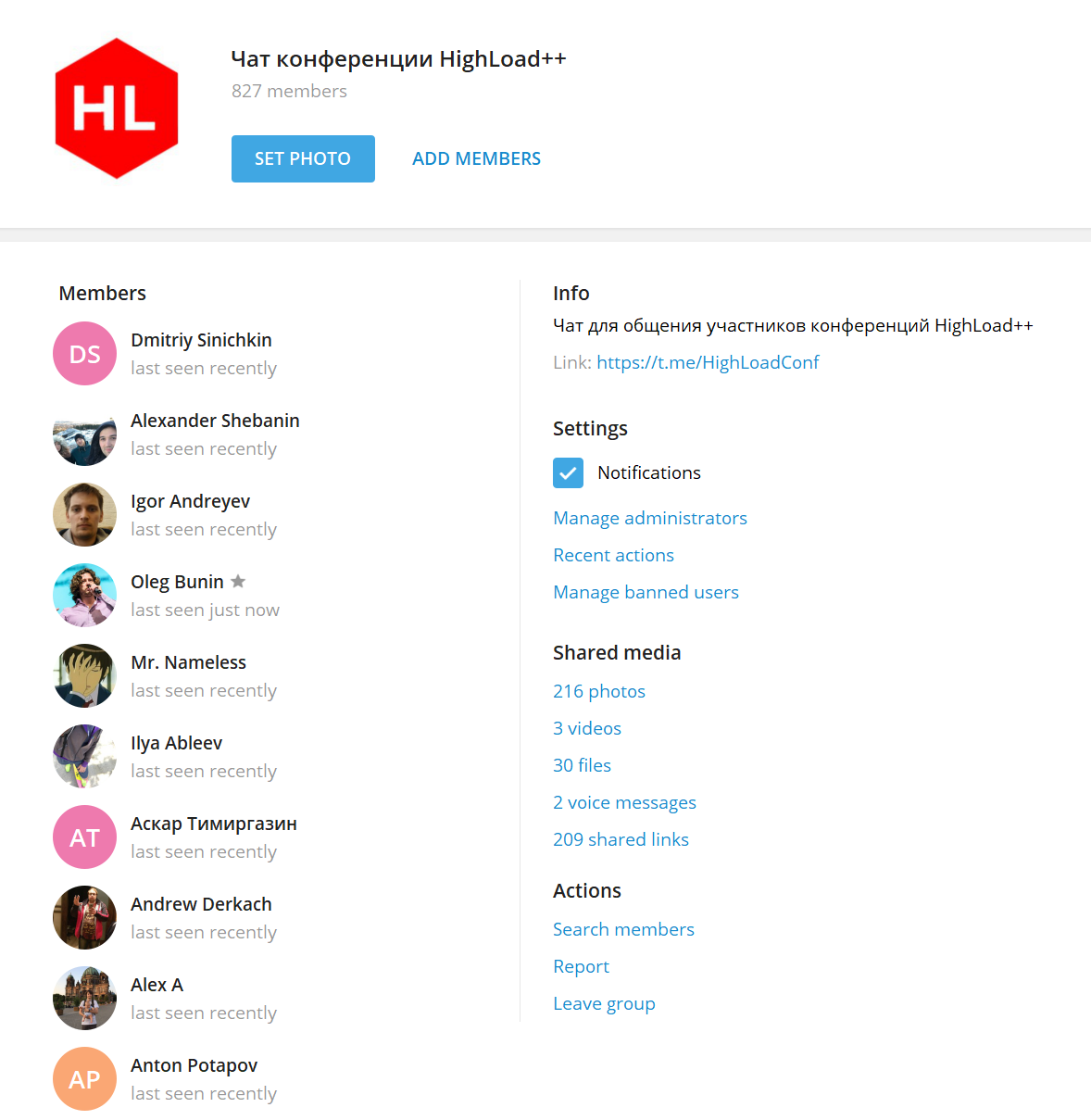 Рекомендация: Выясните, какая информационная среда работает на конференции?
Процесс найма
А работать надо здесь!
Мы видим, что наши спонсоры работают здесь
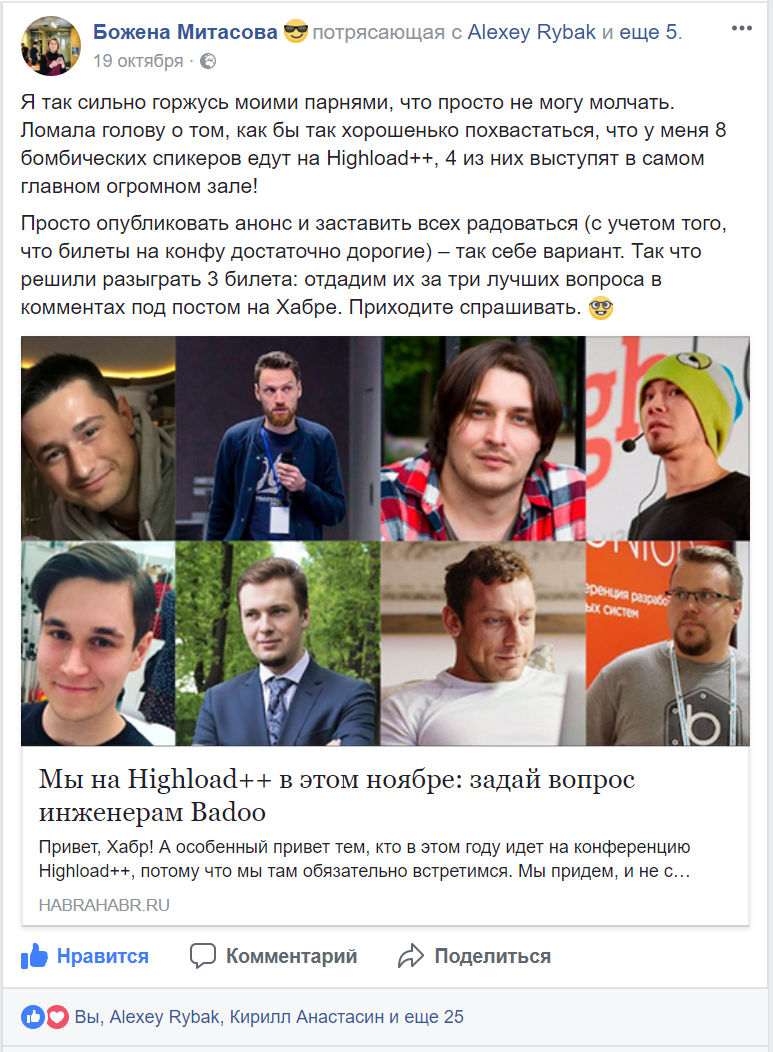 Сбор информации
Рекомендация: Доклад обязателен!
Сбор информации
Рекомендация: Доклад должен быть про ваши типичные задачи.
Сбор информации
Рекомендация: Доклад обязателен!
Рекомендация: Доклад должен быть про ваши типичные задачи.
Рекомендация: Какие ещё возможности предоставить участнику информацию про вашу компанию предоставляет организатор?
Процесс найма
А работать надо здесь!
Мы видим, что наши спонсоры работают здесь
Соответствие культуре
Рекомендация: Используйте стенд как кусочек компании на конференции
Соответствие культуре
Рекомендация: Используйте стенд как точку встречи ваших сотрудников
Соответствие культуре
Рекомендация: На стенде должны быть те, с кем предстоит работать!
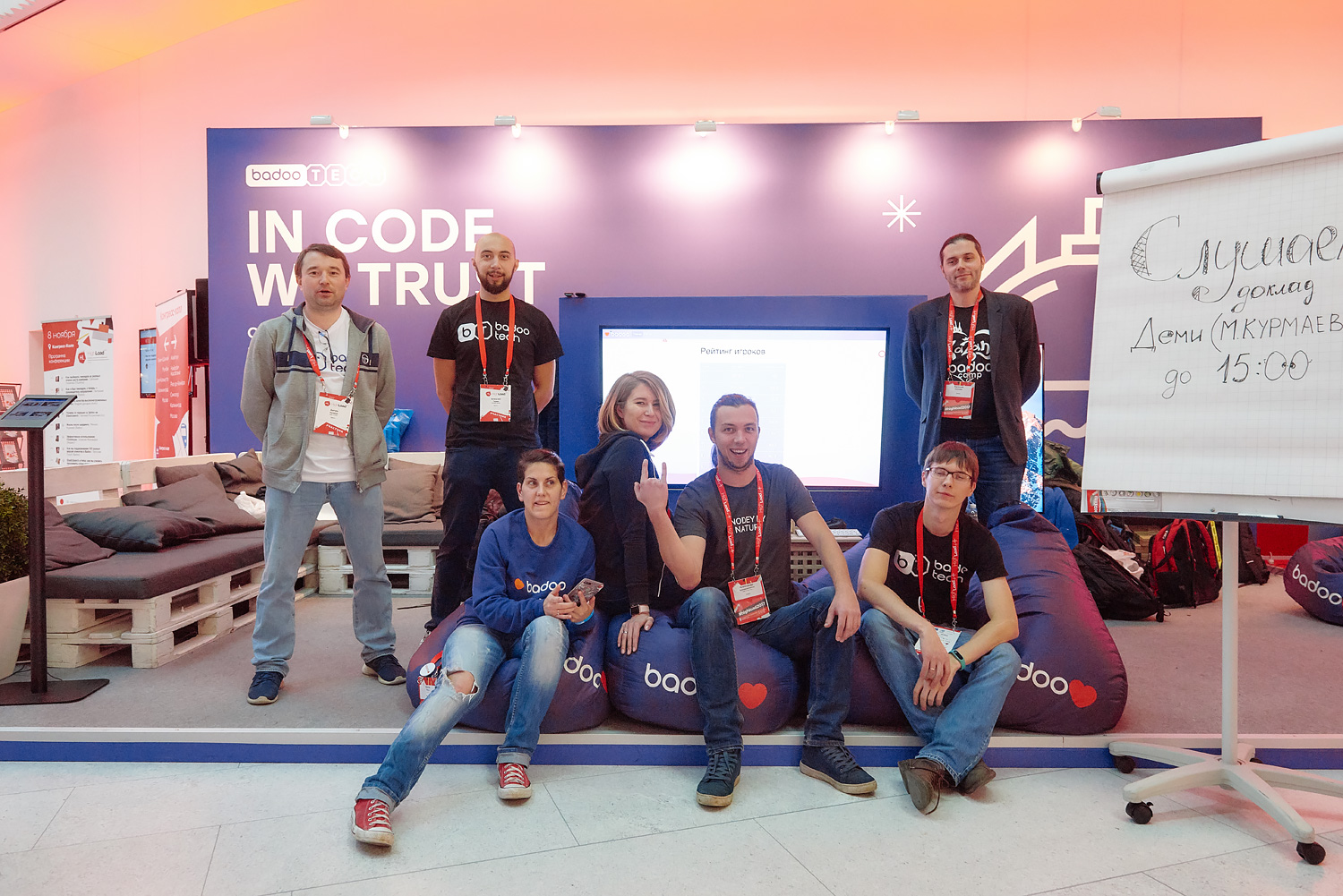 Процесс найма
А работать надо здесь!
Мы видим, что наши спонсоры работают здесь
Обучение
Рекомендация: Обучающие задания на стендах, связанные с задачами, которые выполняет команда
Процесс найма
А работать надо здесь!
Мы видим, что наши спонсоры работают здесь
Контакты
Олег Бунин
oleg.bunin@ontico.ru
+7 (916) 635-9584